French
Say what you do with others [2/ 2]
Present tense with -er verbs
1st person plural
Madame Sooden
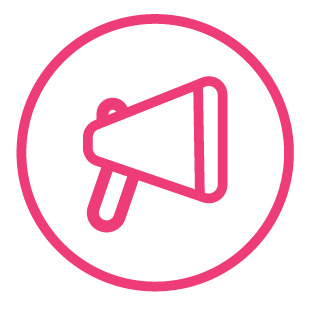 [ é / er / et ]
bébé
aller
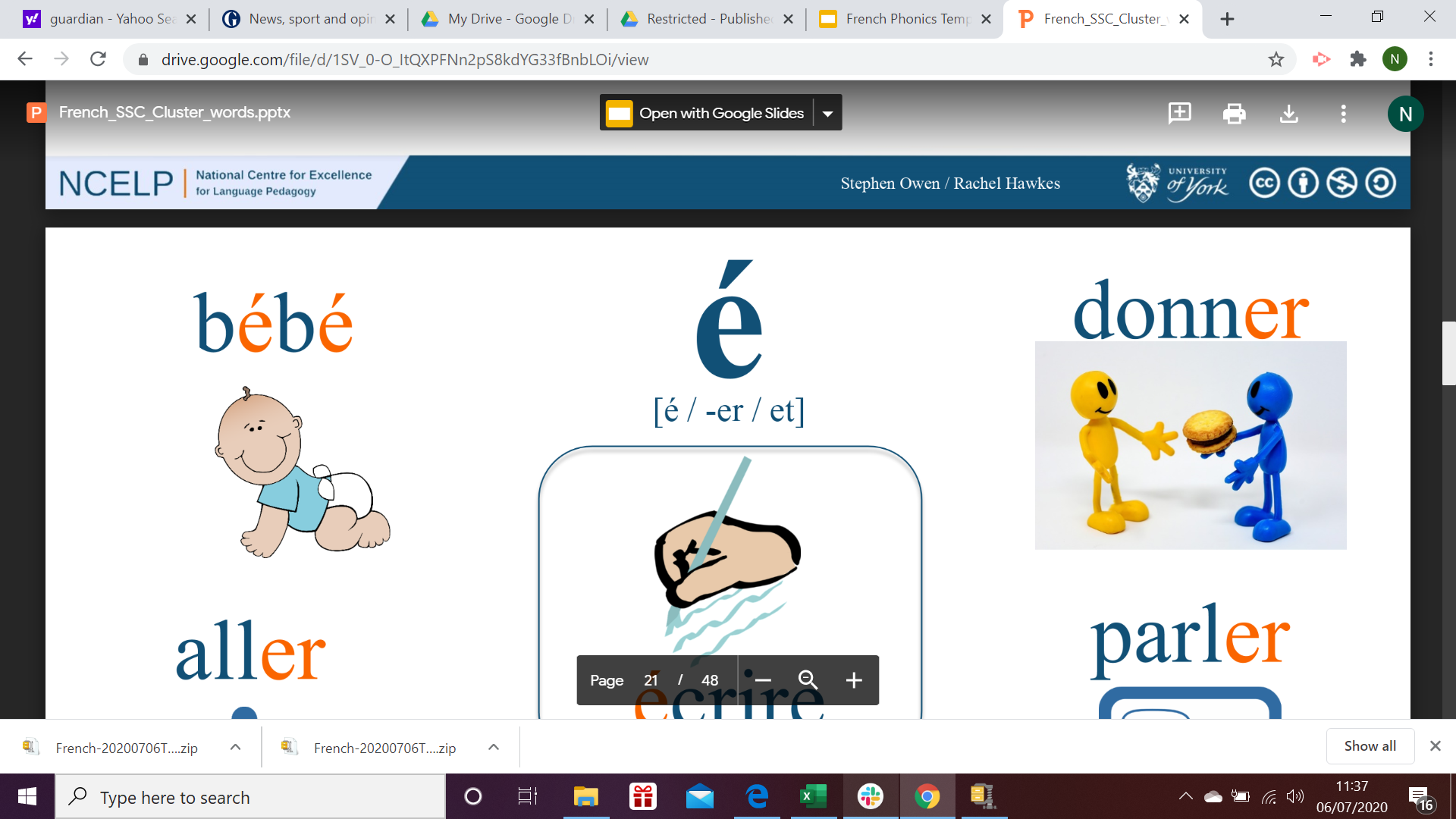 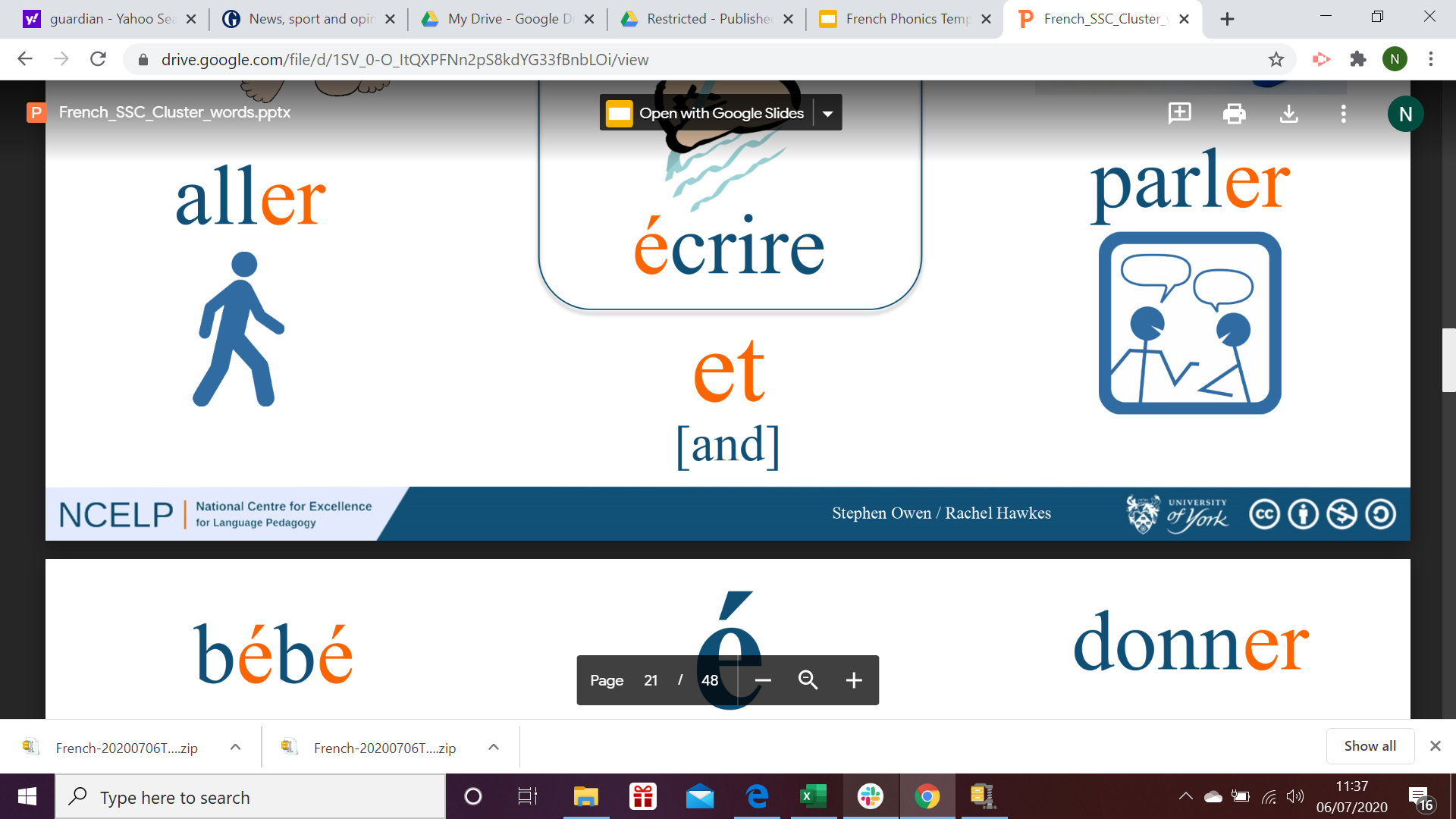 et
[and]
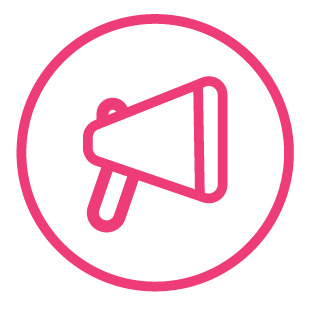 [ tion ]
action
international
population
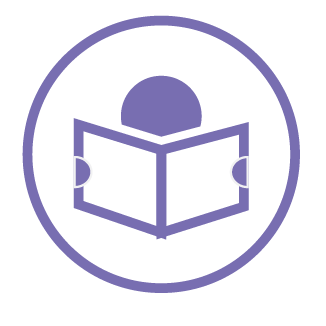 Vocabulary list for this lesson:
5
4
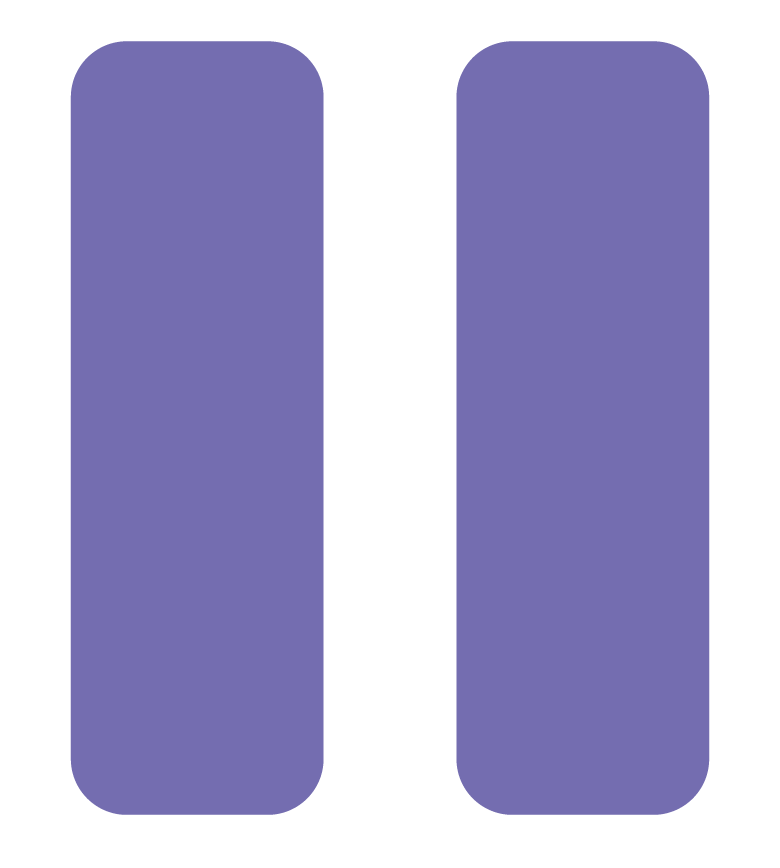 3
2
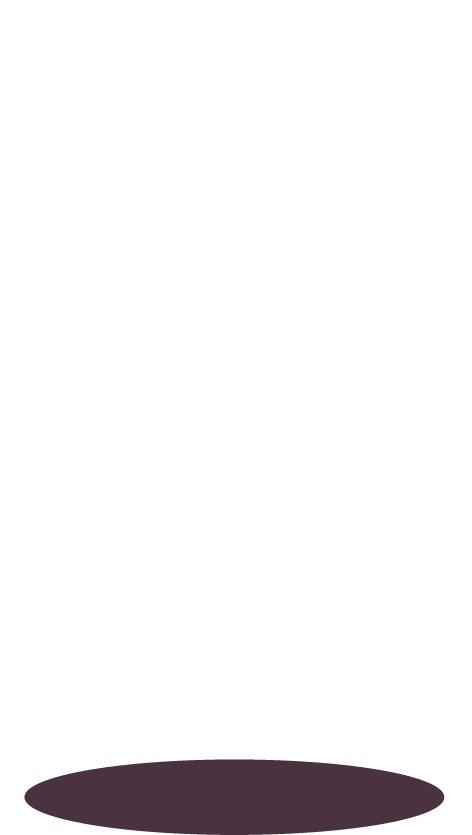 1
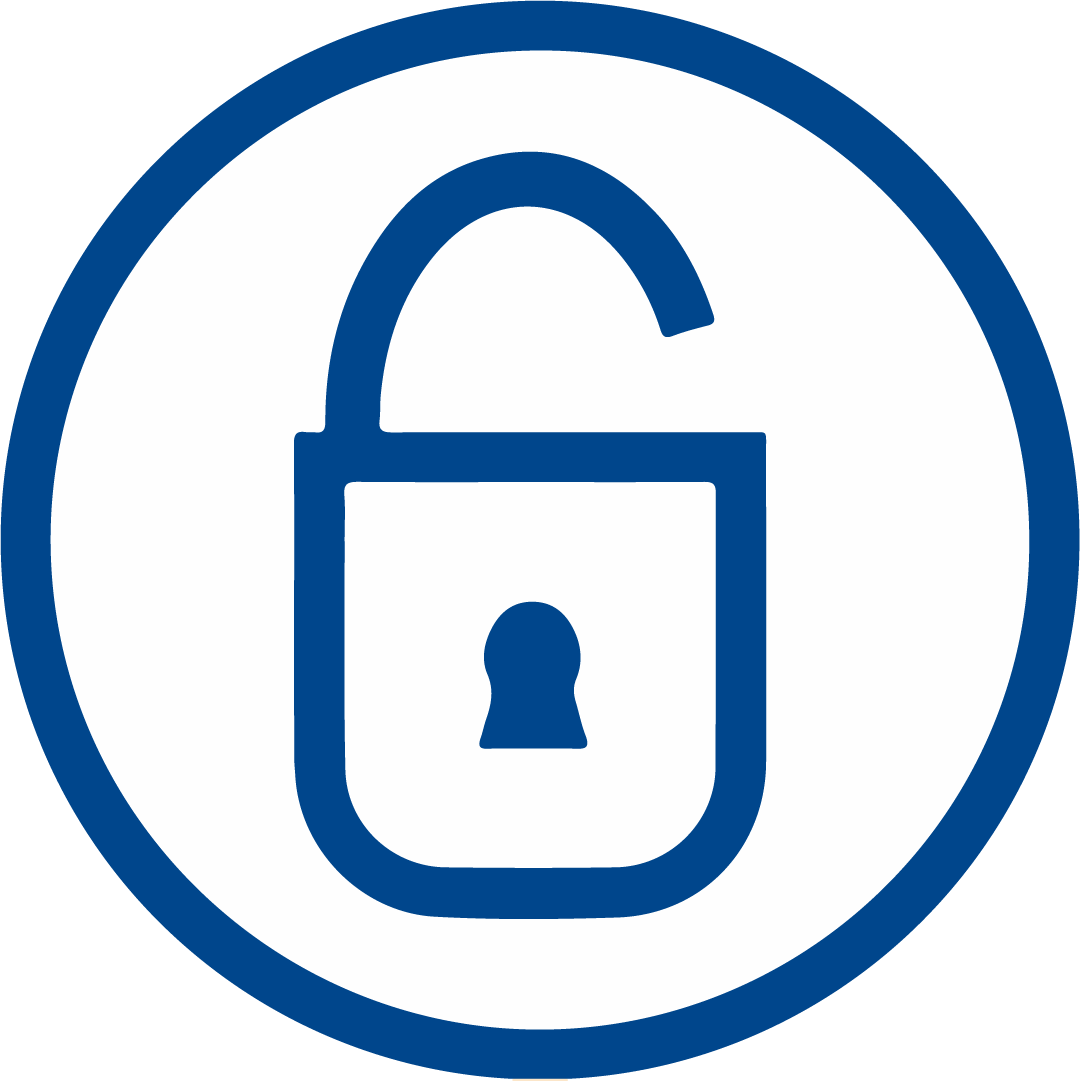 Regular -er verbs
To form the present tense with a regular ER verb.

Remove the ER from the infinitive 
Add the correct ending.
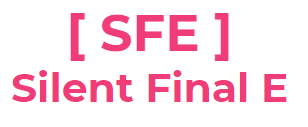 Rigoler - To laugh
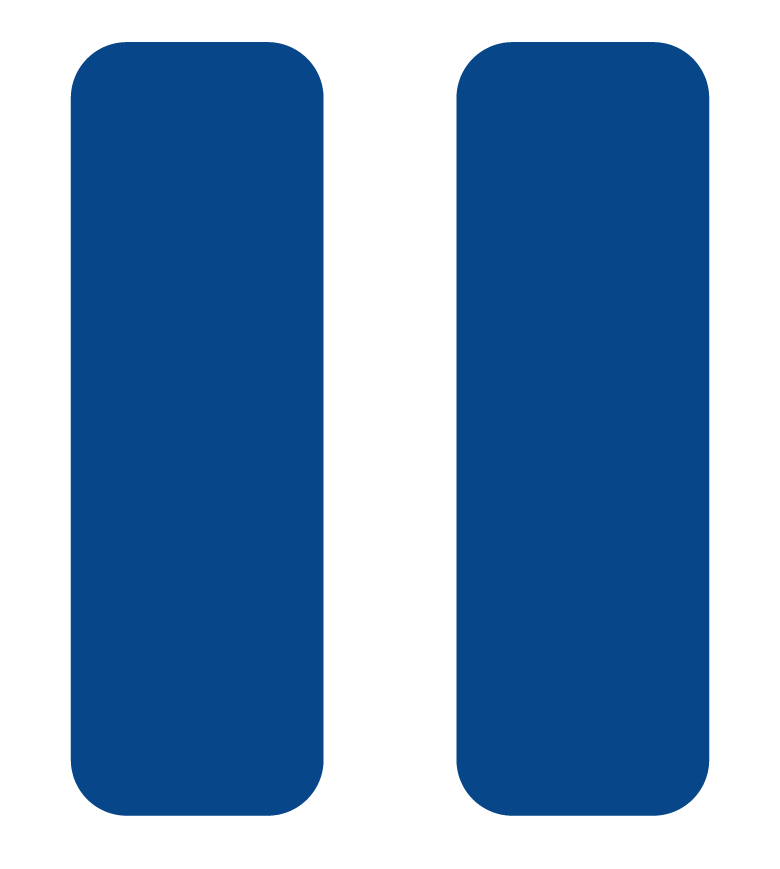 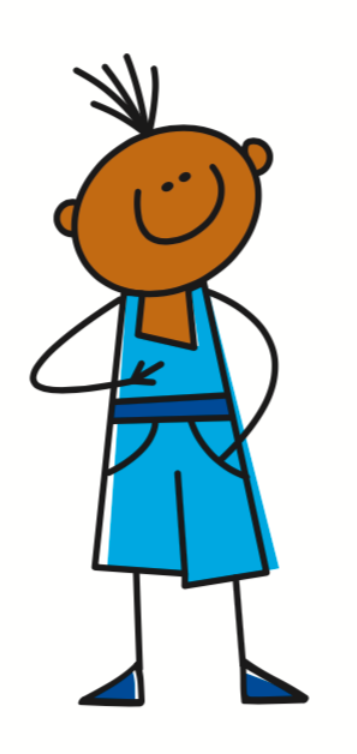 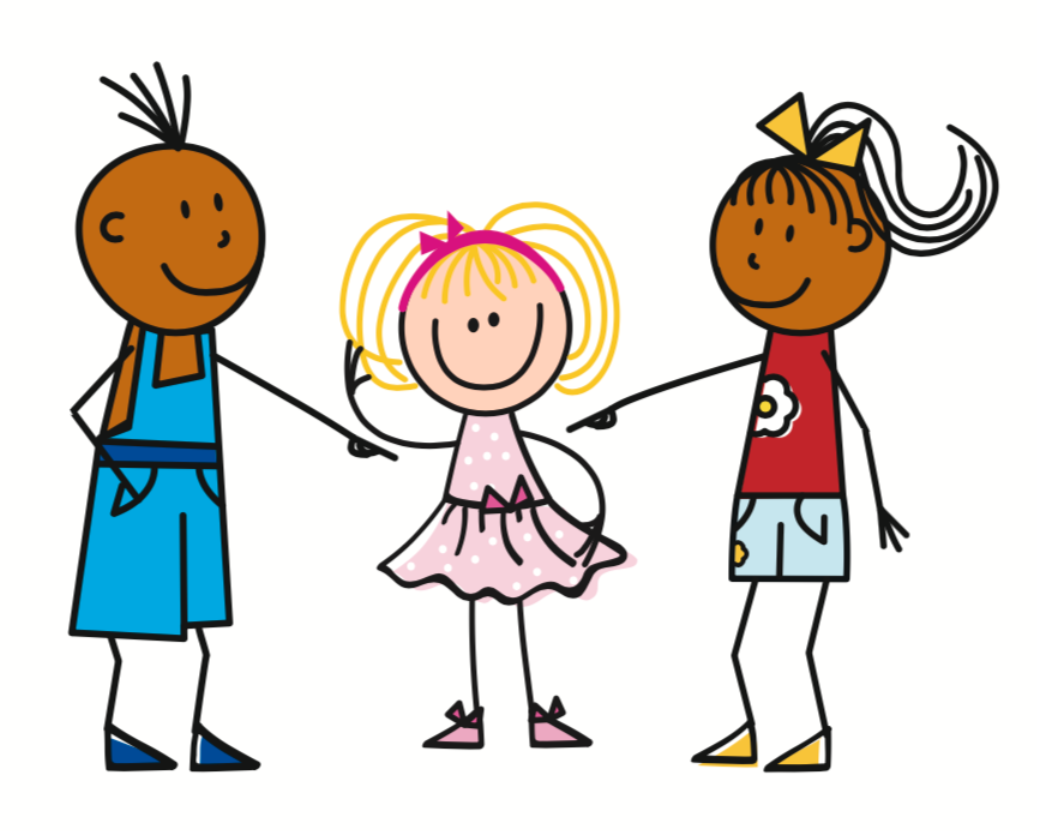 Elle rigole - She laughs
Je rigole - I laugh
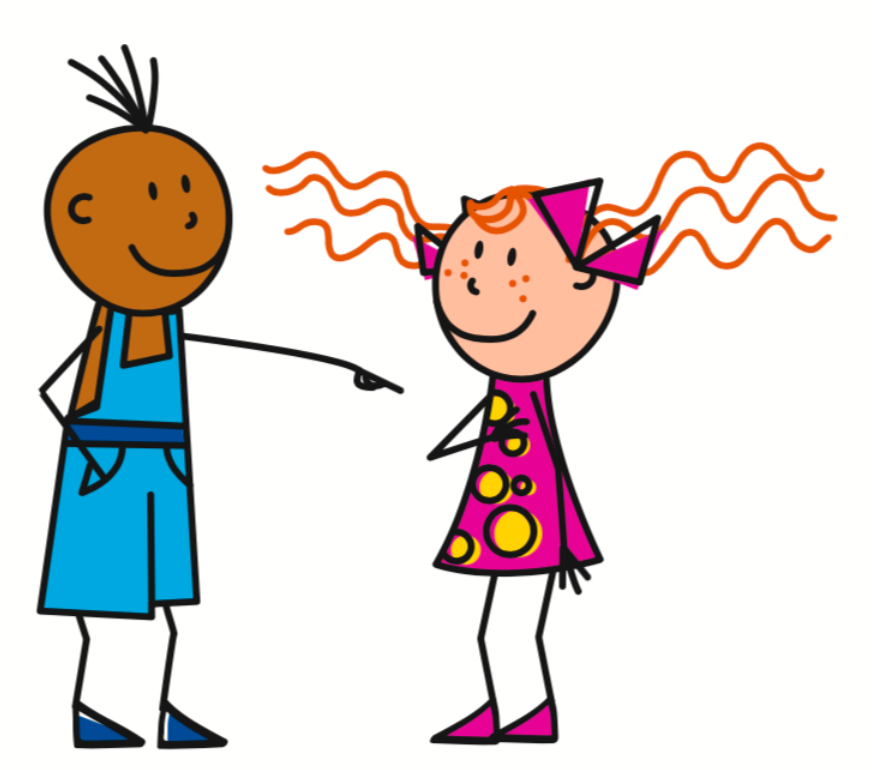 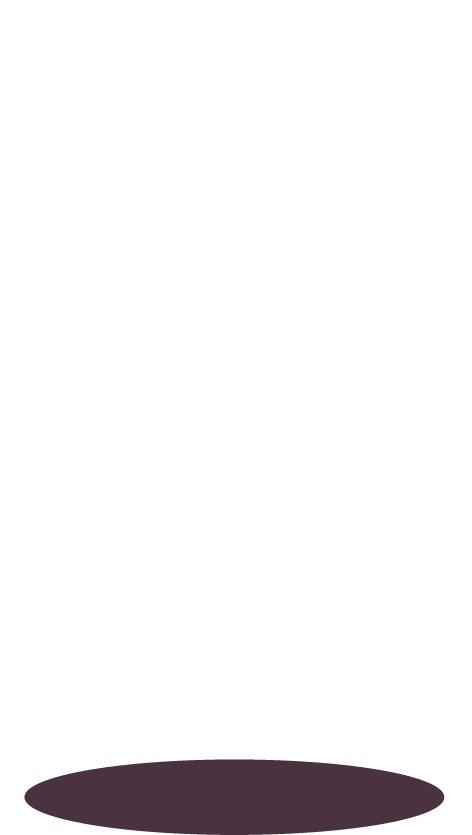 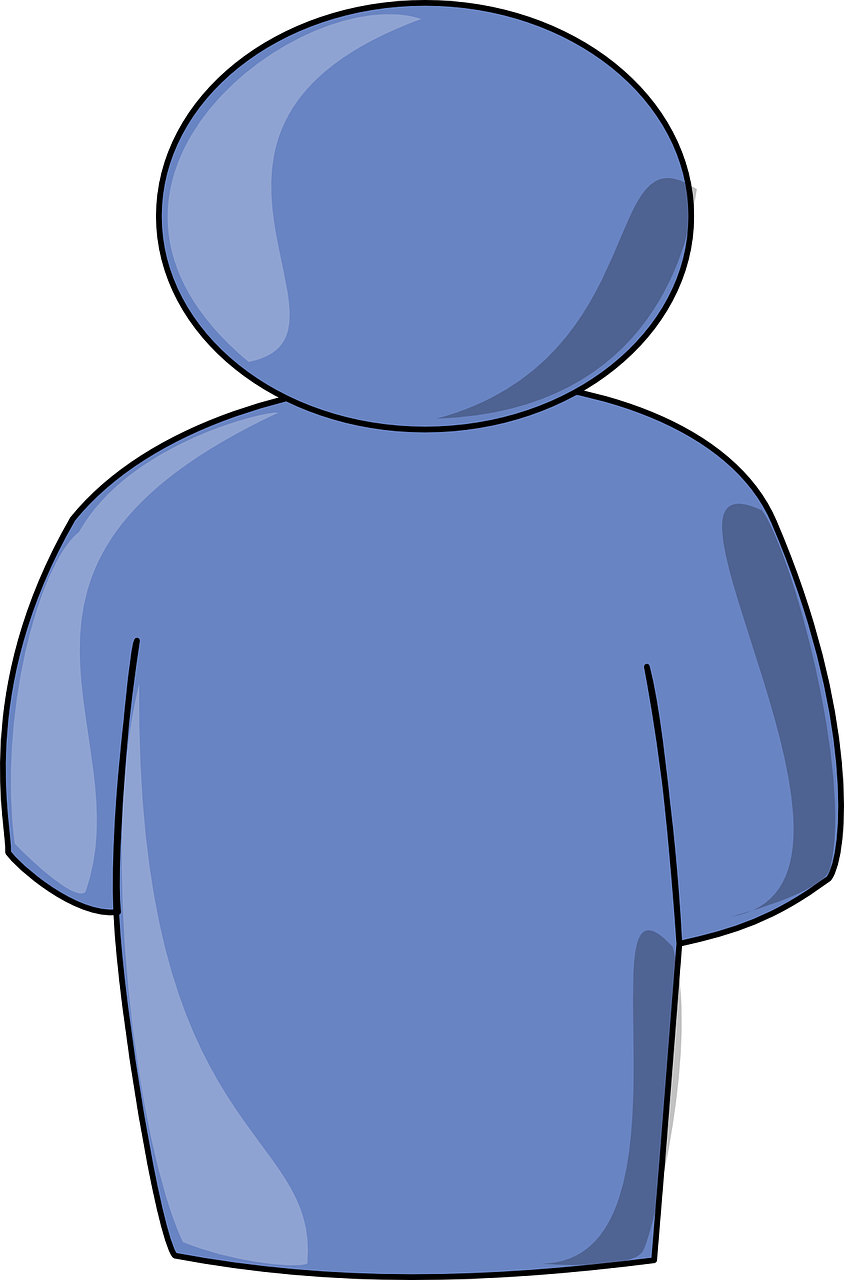 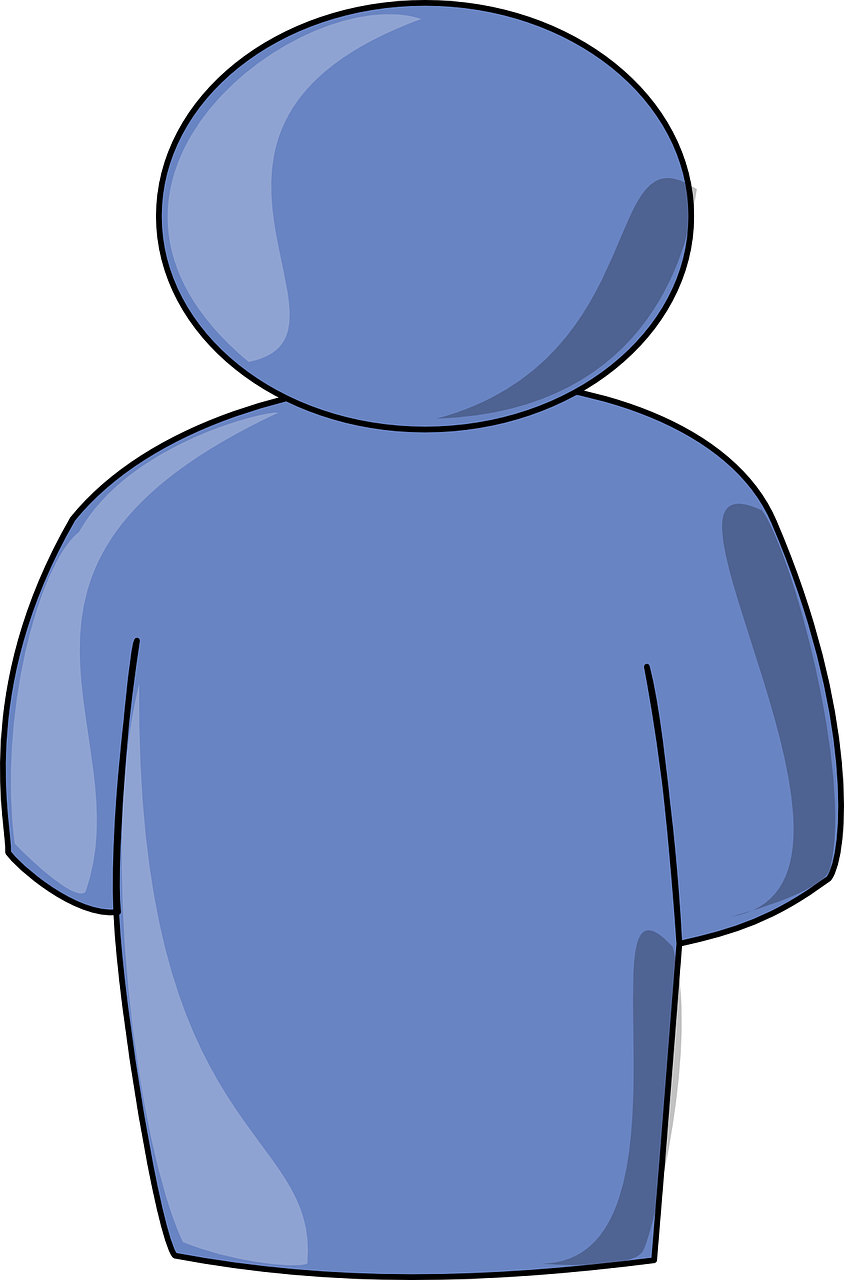 Tu rigoles - You laugh
On rigole - You laugh
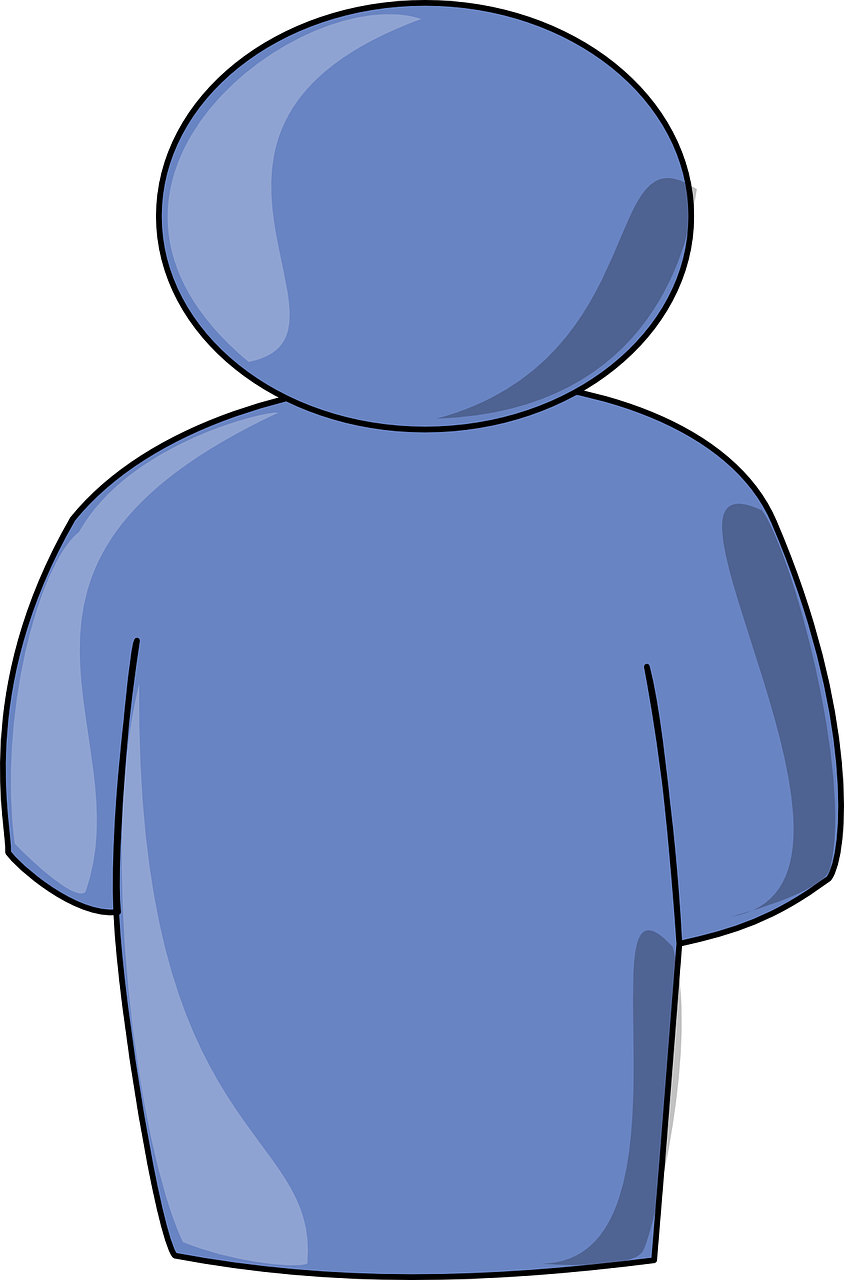 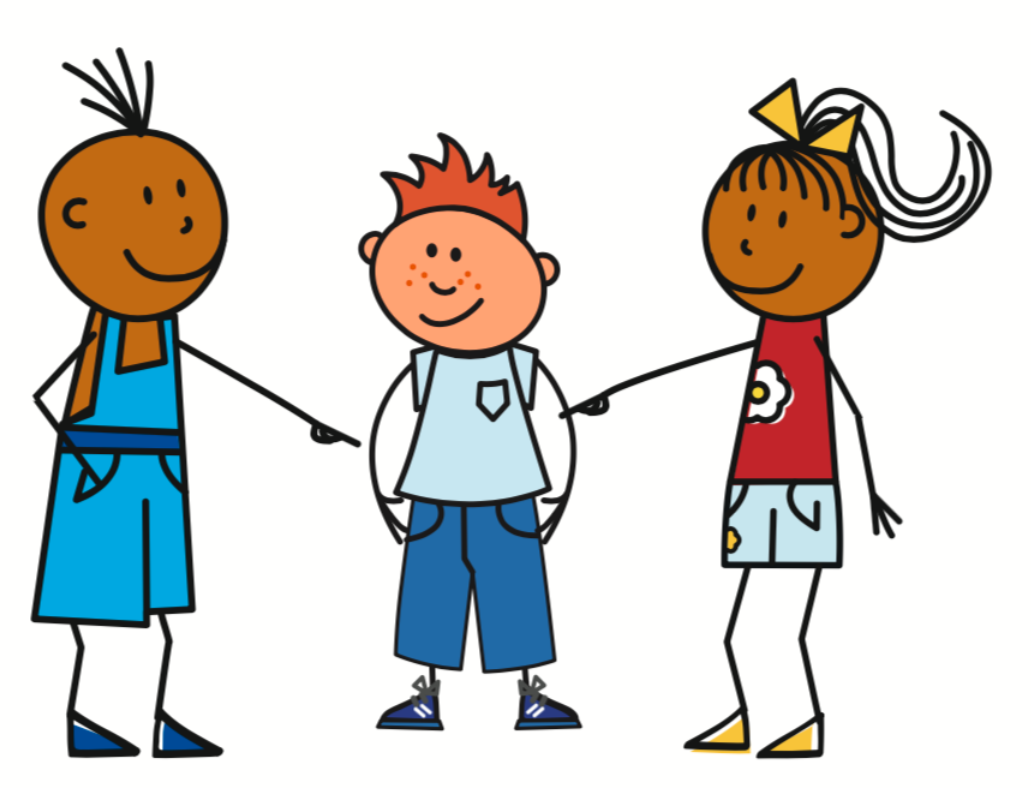 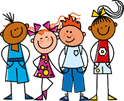 Il rigole - He laughs
Nous rigolons - We laugh
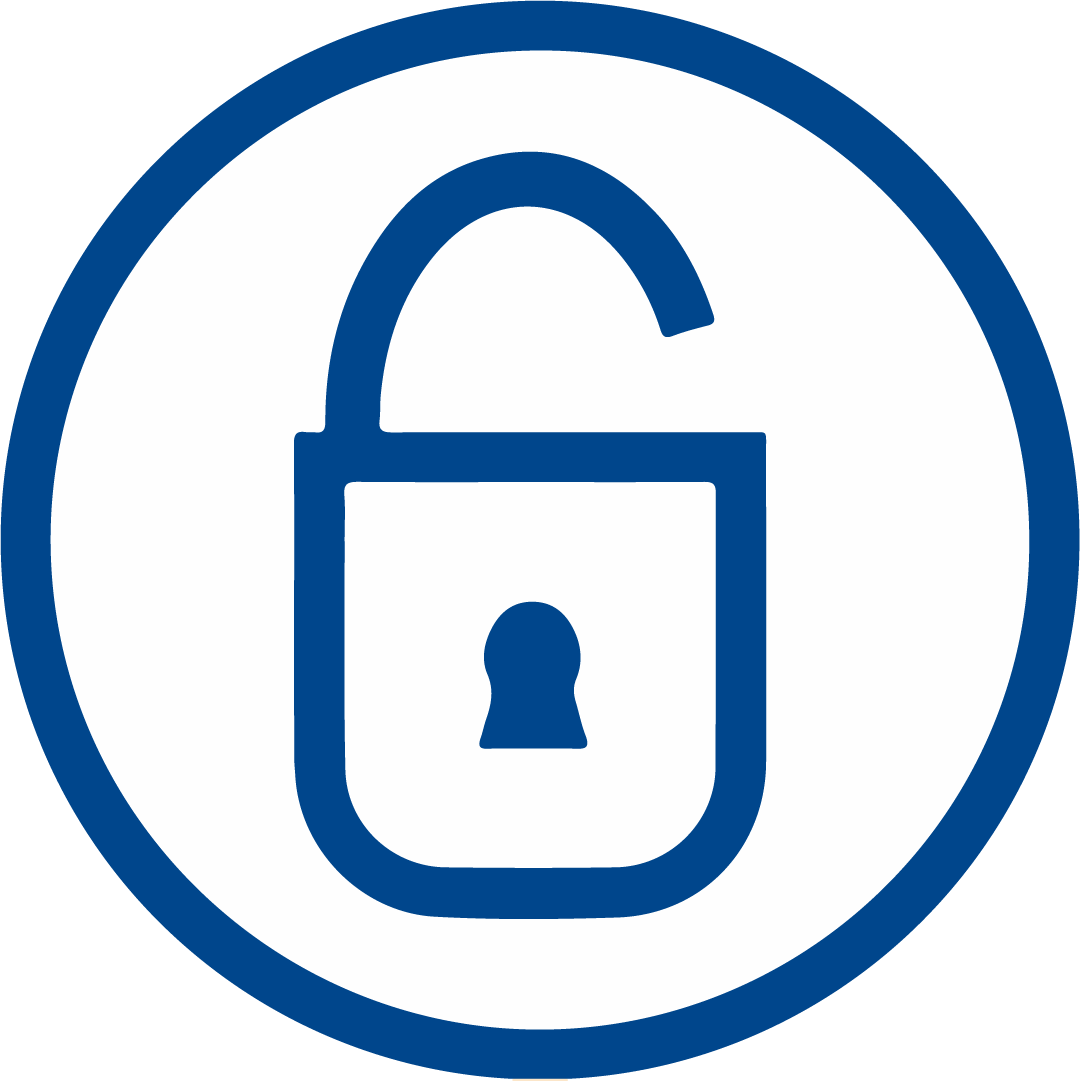 Regular -er verbs
Rigoler - To laugh
Le garçon et moi rigolons
= The boy and I laugh
Je rigole
= I laugh
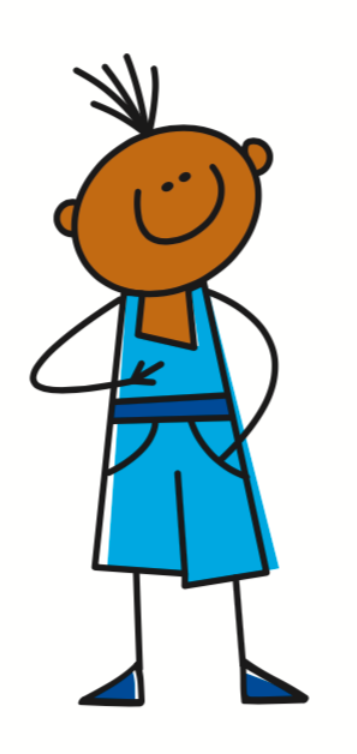 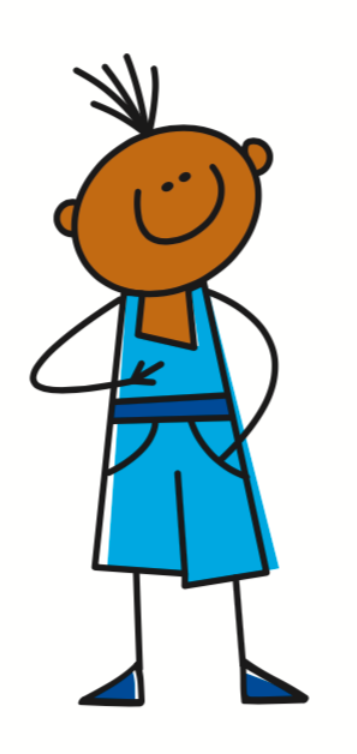 1st person singular                                         (pronoun + ending)
1st person plural                                             (pronoun + ending)
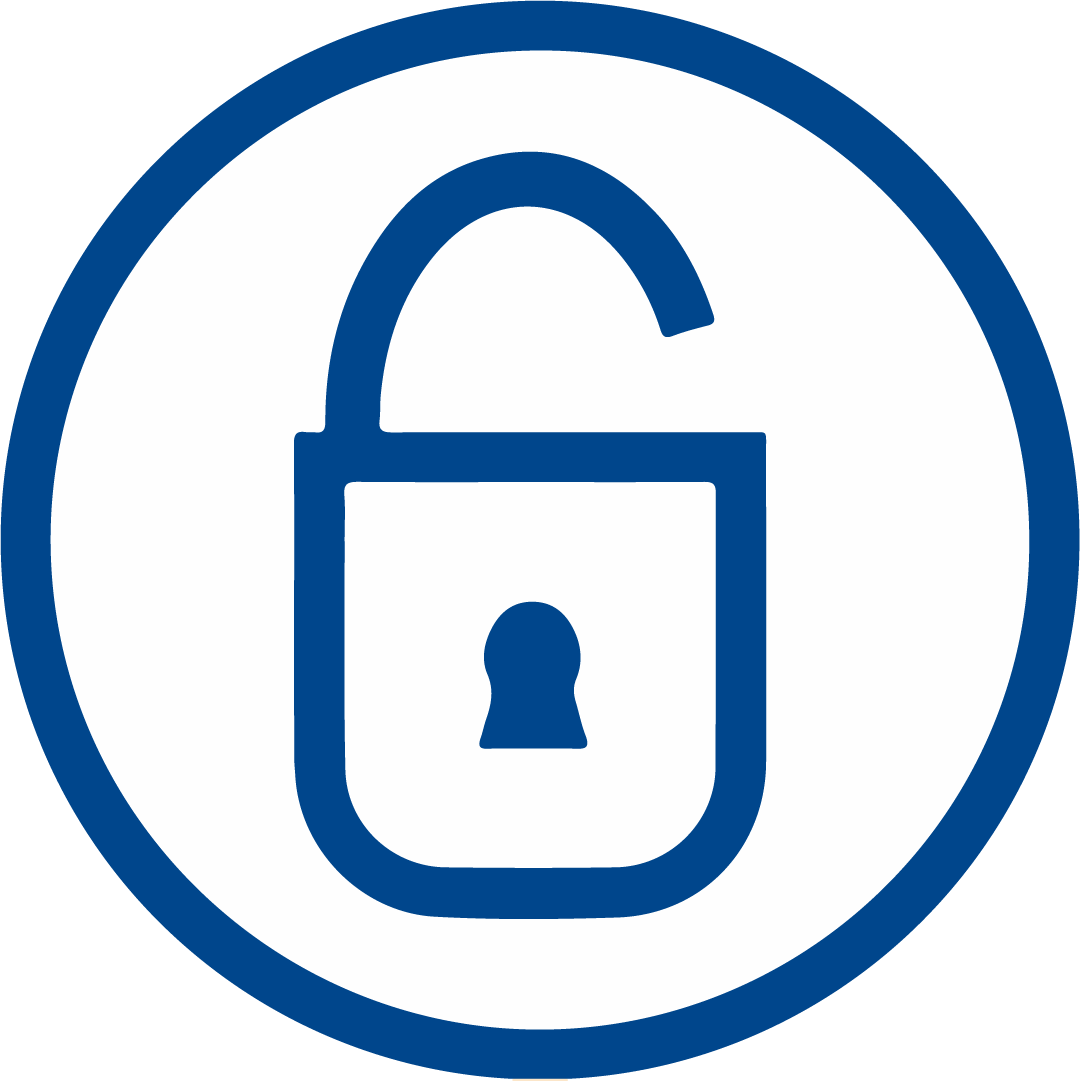 Regular -er verbs
Rigoler - To laugh
Pierre et moi rigolons
= Pierre and I laugh
Je rigole
= I laugh
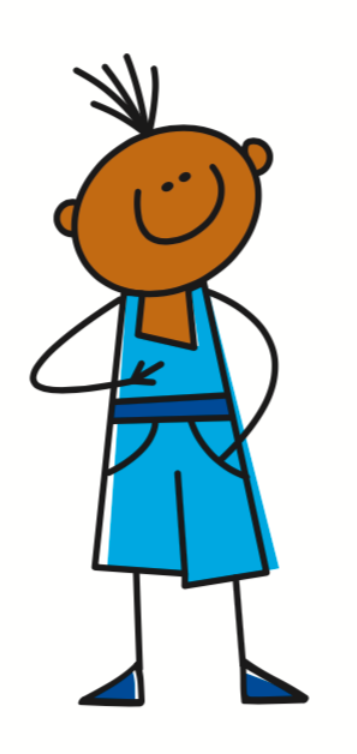 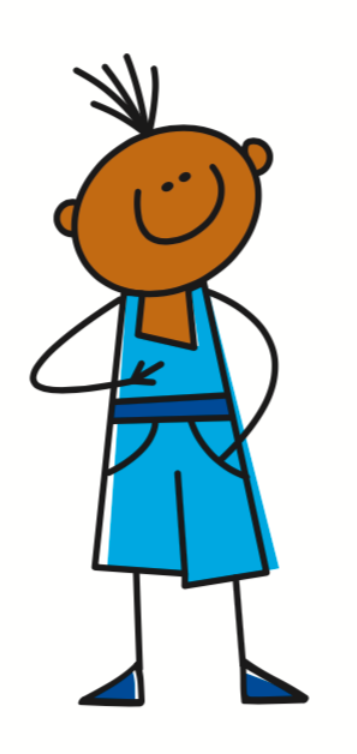 1st person singular                                         (pronoun + ending)
1st person plural                                             (pronoun + ending)
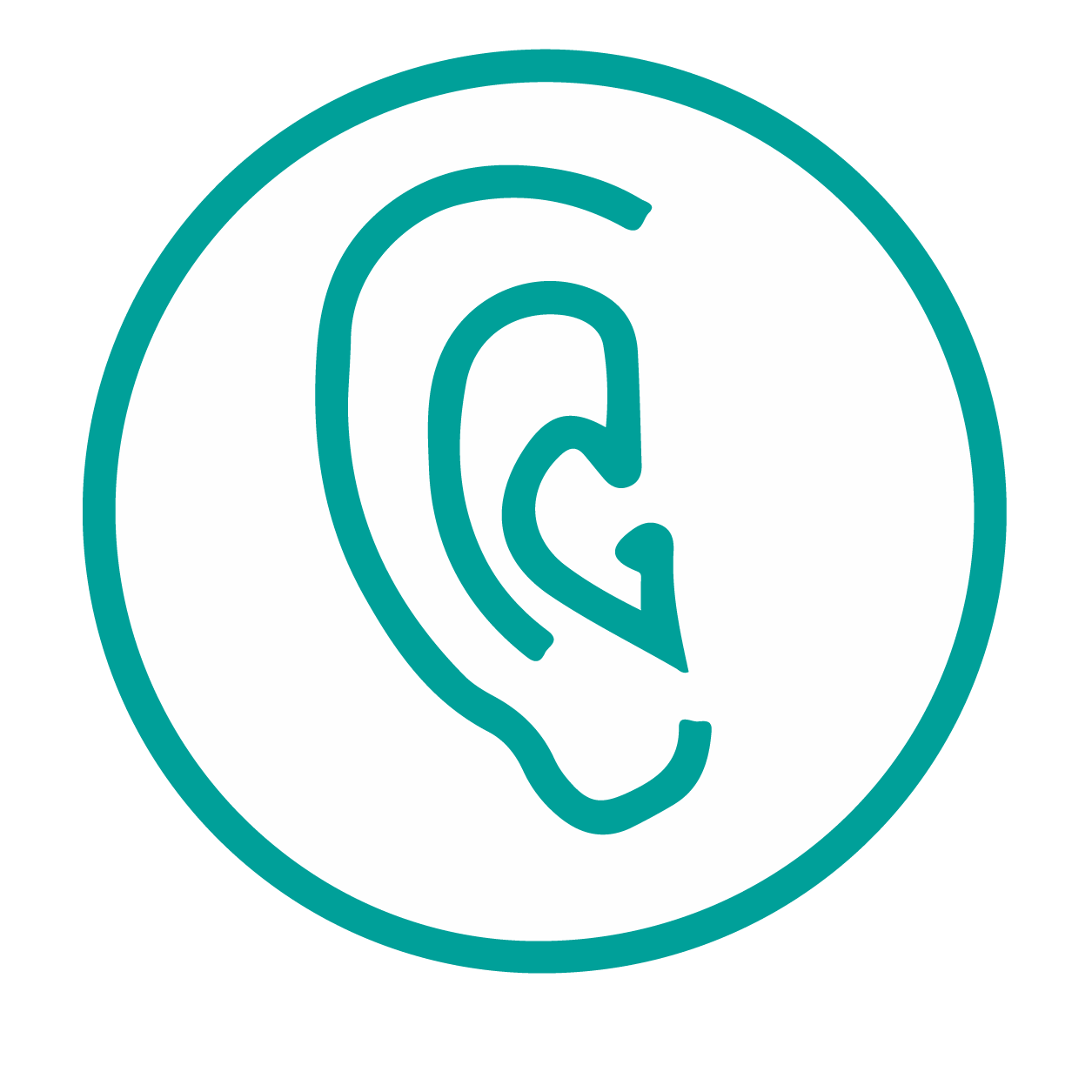 Listening Practice
Je passe une semaine à Paris.  Je reste avec un ami, Pierre.  À la maison nous travaillons. Pierre est intelligent, je demande la solution.  Pierre et moi regardons aussi la télé, nous aimons les films.  Normalement, nous marchons dehors à Paris. À l’école, nous portons un uniforme.  C’est drôle! En ce moment, Pierre et moi préparons le déjeuner mais je n’aime pas faire la lessive.
A :
préparer le déjeuner : to prepare lunch
B :
marcher dehors : to walk outside
C :
travailler à la maison : to work at home
D :
faire la lessive : to do the dishes
E :
regarder la télé : to watch TV
rester avec un ami : to stay with a friend
F :
G :
passer une semaine : to spend a week
H :
demander la solution : to ask for the answer
Say what you do with others
nous
-ons
demander
outside
nous travaillons
Pierre and me